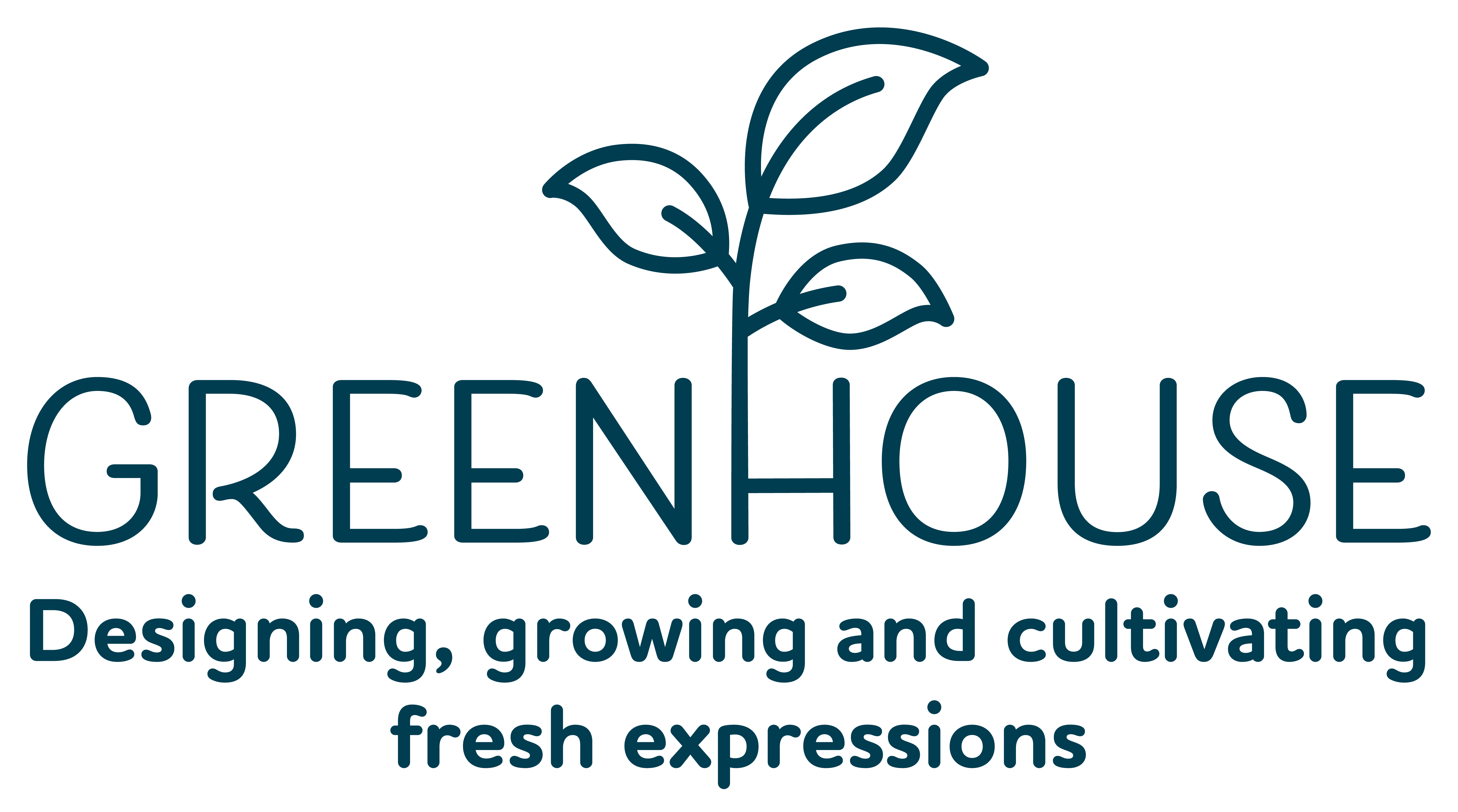 All about Greenhouse
Welcome
What is Greenhouse?
Subtitle
Body Copy
The Missional Journey
Subtitle
Body Copy
Godsend
Subtitle
Body Copy
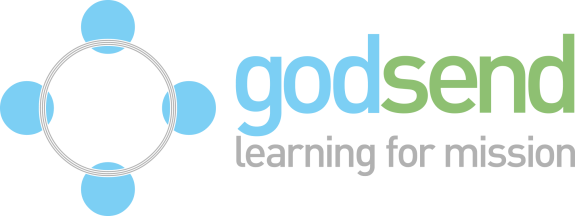 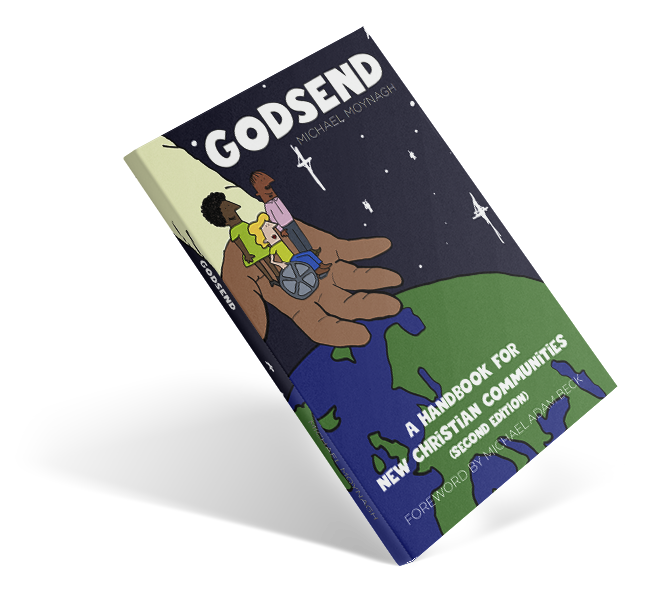 Title
Subtitle
Body Copy
Title
Subtitle
Body Copy